Children First 
Compliance Assurance Checks
Overview Report 
Speech & Language Therapy | Primary Care | Q2 2024
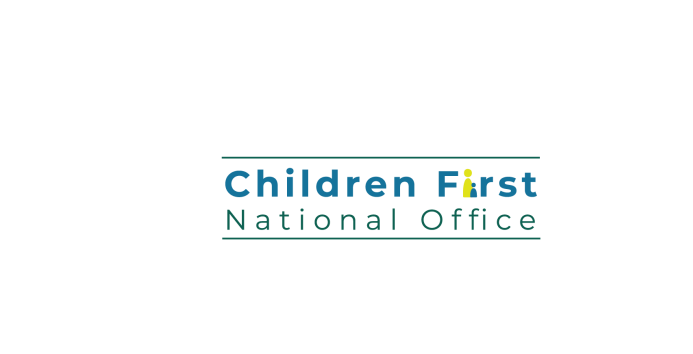 Services selected for Compliance Check
Speech and Language Therapy (SLT) services provided as part of HSE Community Healthcare Networks were selected to undergo HSE Children First Compliance Assurance Checks in Q2 2024. 

All SLT Service Managers and Heads of Service for Primary Care were invited to attended an Information Session which took place on 11th April 2024 and all were provided with a copy of the HSE Children First Compliance Assurance Framework. 

Nine SLT Services (one from each CHO) were randomly selected to undergo a Check.
 
Compliance Assurance Checks took place between April and July 2024.
Overview of Findings and Suggestions for Improvement
Overview of Findings
*Nine HSE SLT services were selected for Compliance Checks.
Evidence of compliance	              Evidence of partial compliance 	               No evidence of compliance
Summary of Findings
Summary of Findings (continued)
Suggestions for Improvement | General
Suggestions for Improvement | Risk Assessments
Breakdown of Findings
Risk Assessment | Assessment of any potential for harm to a child
Key Findings:

Some risk assessments were deemed to be too generic and not service specific.

Some services should have considered additional risks given the nature of the service and activities provided. 

Existing controls to mitigate child safeguarding risks were not always mentioned in Child Safeguarding Statements.
Child Safeguarding Statement | Legislative Requirements
Key Findings:

One CSS did not provide sufficient detail about the nature and activities of the service. 

One service did not have a procedure in place for appointing a Relevant Person.

Contact details for the Relevant Person were omitted from one CSS.
*(i) The CSS must describe the service being provided and the principles to be observed to safeguard children while availing of the service (ii) A Relevant Person must be appointed for the purpose of the CSS (iii) The CSS must include a written assessment of any potential for harm to a child while availing of the service (iv) The CSS must specify the procedures that are in place to manage any risk identified and the prescribed procedures required to be in place, as listed in Section 11(3) of the Children First Act 2015.
Child Safeguarding Statement | Guidance issued by Tusla
Key Findings:

Not all services could evidence that they had considered all risks considered reasonable by Tusla for Relevant Services to address in their Risk Assessments i.e. 
Risk of harm through access to ICT (e.g. social media or web access, electronic contact, etc.
Risk of harm to a child from the use/misuse of digital images/unauthorised photography
*Guidelines referenced in this section of report are taken from Tusla's Checklist Review Outcome Form Ref: RF/CSSCU/005
Child Safeguarding Statement | Display
Key Findings:

Two services did not have the correct Child Safeguarding Statement on display. One service was displaying a previous version of their CSS while another service had multiple versions on display.
Child Safeguarding Statement | Furnished and made available
Key Findings:

In one service all staff had been furnished with a previous version of the service's Child Safeguarding Statement.
Child Safeguarding Statement | Review
Key Findings:

Not all services could evidence that their CSSs had been reviewed within the legislative timeframe e.g. previous CSSs could not be produced or they were dated more than 24 months prior to the date on the current CSS.

One service had not updated their CSS following a material change to the service.
Child Protection & Welfare Policy | Appendix 3 or equivalent
Key Findings*:

Appendix 3 of the HSE CPW Policy was retained by line managers and was signed by all staff.

*Please note that findings for this requirement are based on signed declarations of compliance by the Service Managers only.
Mandatory Training | 'An Introduction to Children First' 3 yearly
Key Findings*:

Mandatory Children First training ‘An Introduction to Children First’ was up to date for all staff. 

Certificates of completion were retained on file by line management. 

*Please note that findings for this requirement are based on signed declarations of compliance by the Service Managers only.
Child Protection & Welfare Records | Procedures for storage
Key Findings:

One service acknowledged that written procedures were not in place and implemented across all sites.
CP&W Concerns | Reporting Procedure
Key Findings:

Reporting procedures in one service were under review.
Level One Compliance | Self-Audit Checklist
Key Findings:

All nine services could demonstrate compliance with this requirement.
Please direct queries to:
HSE Children First National Officechildrenfirst@hse.ie
www.hse.ie/childrenfirst